IOE Quarterly CallOctober 15, 2024
Hosted by:
Amanda Linares
Access the recording & slides
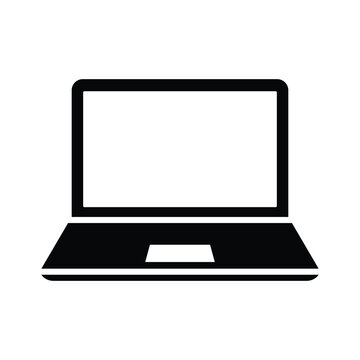 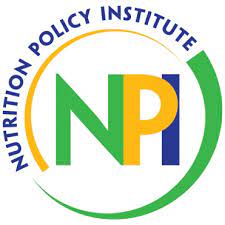 Find the webinar recording and this slide deck on the IOE Website
Agenda
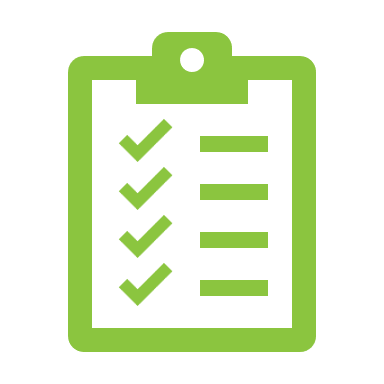 Announcements
Upcoming dates
FFY 25 progress
TA & Training Survey
Recap IOE process & timeline
FFY 24 preliminary statewide results
PEARS Program Activity entries
Q & A
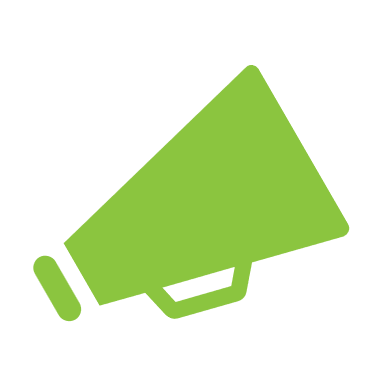 Announcements
Upcoming dates
IOE Quarterly Call
Tuesday, January 21st at 10am
Pre-register: https://ucanr.zoom.us/meeting/register/tJYtde-orTIsG9X2yaOHQqeu5hZEFNGSnCfM
Cross-Project Office Hours
Thursday, December 12th at 11am
Pre-register: https://ucanr.zoom.us/meeting/register/tJcof-qhpzwpHtLkSBUyjapZ2RfPUuij5PMS#/registration
EATS Pre-test closure: TBD
Poll- What’s your pre-testing status?
All of our sites are pre-tested.
Some, but not all of our sites are pre-tested.
We’ve identified our sites, but none are pre-tested.
We haven’t yet identified our sites.
FFY 25 Progress
Target  At least 30 matched pairs in each of 69 schools
	Planning Worksheets  27 LHDs in 90 schools
		
As of 10/15:
	3,031 completed pre-tests from 17 LHDs 45 schools
TA & Training Survey results summary
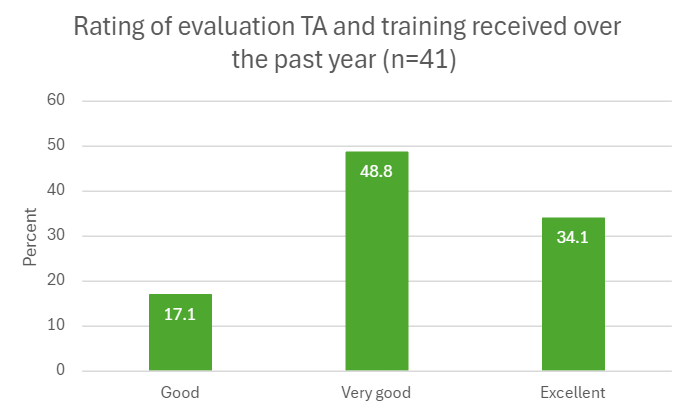 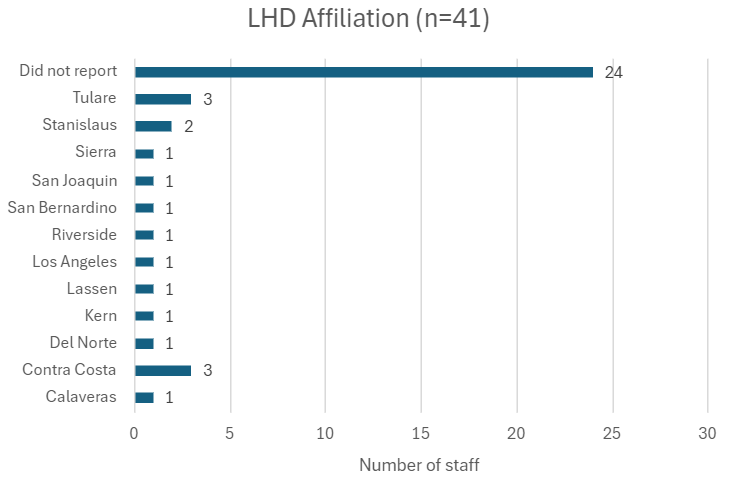 TA & Training Survey results summary
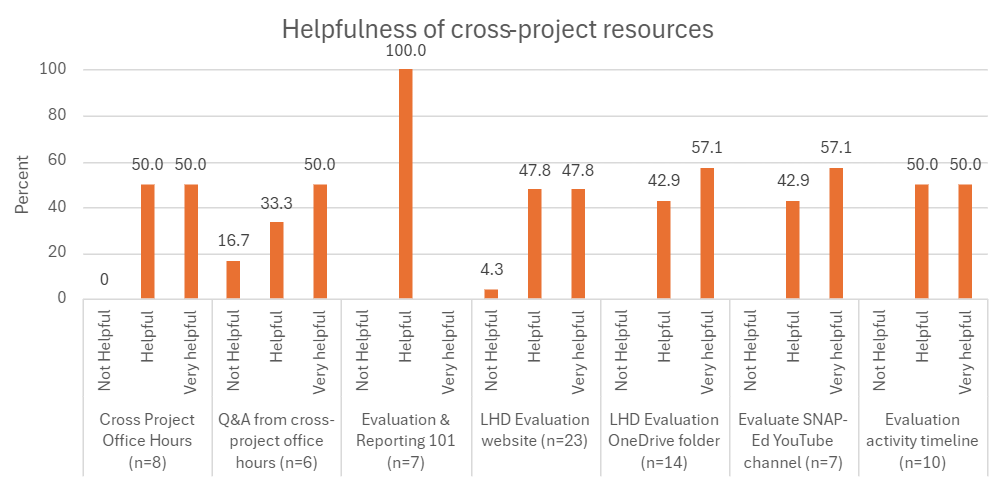 TA & Training Survey results summary
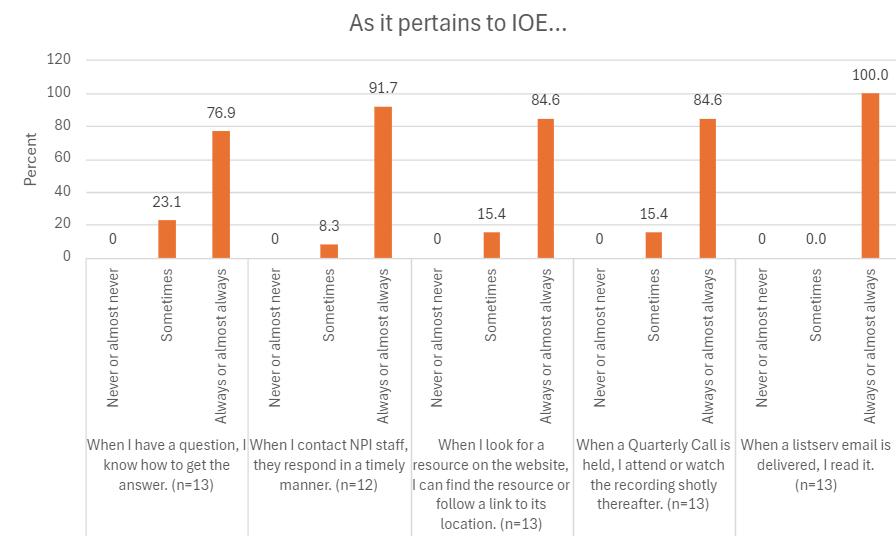 TA & Training Survey results summary
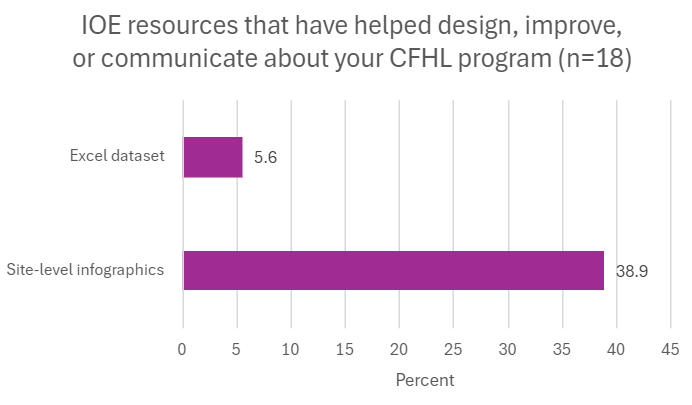 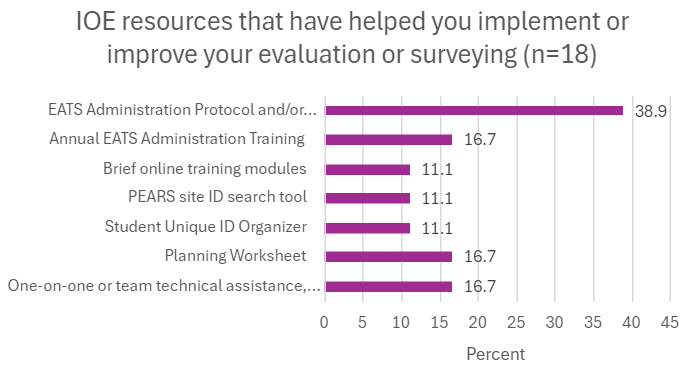 Planned improvements
New! Better QAQC process
Data quality checks for IOE include:
Was the survey taken on an appropriate day/week/month? 
Are participant IDs duplicative or used incorrectly?
Are custom links truncated, i.e., is school, PEARS ID, or timepoint missing?

Typically resolved via email; NPI staff will notify you of any issues, and though you may not be able to "fix" them, it can help improve future data collection
Emails go out monthly
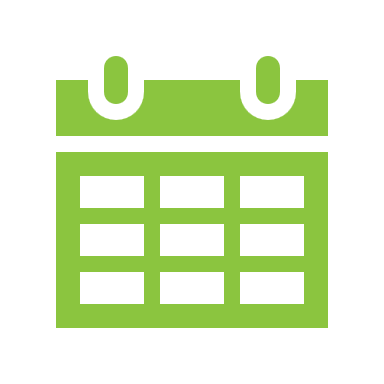 IOE Process & Timelines
Why conduct IOE?
IOE Participation
IOE Timeline*
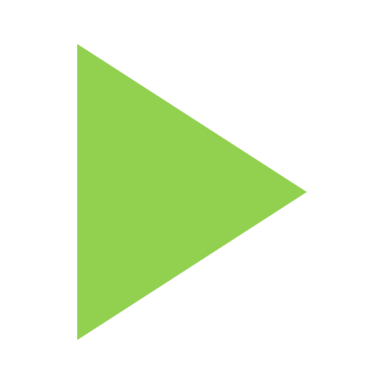 Currently here
*Full school year pre/post timeline regardless of when DE component occurs
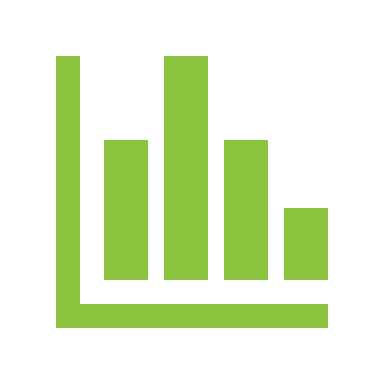 FFY 24 Preliminary Statewide Results
FFY 25 statewide sample
Matched data from 3,880 students at 88 schools
65 schools (or OSTs from a single district) had sample ≥ 30
26 schools (30%) had at least PSE + DE
Top 3 DE: Let’s Eat Healthy, Food Smarts, Yummy
Top 4 PSE: Food quality, gardens, nutrition marketing, food procurement
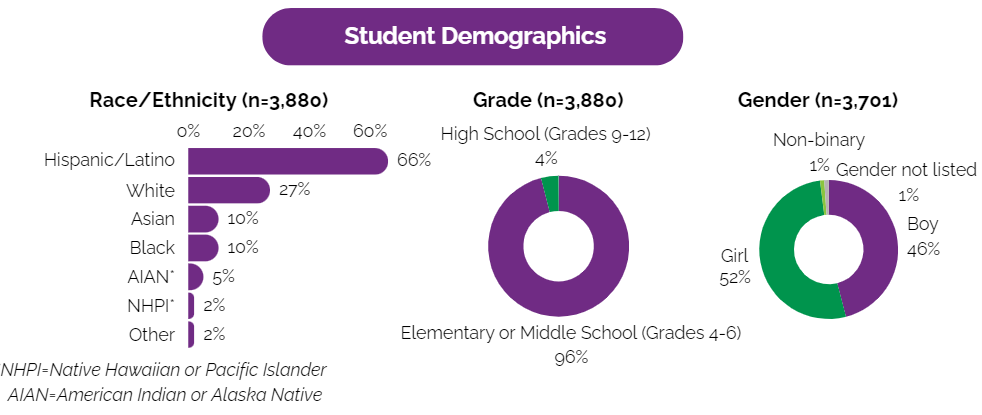 Statewide infographic: https://ucanr.edu/sites/ioe/files/401176.pdf
Beverage intake
Fruit & vegetable intake
Physical activity
How will we use the data?
N-PEARS 
CDSS data shells (all SIAs aggregated)
State-level infographic
Dose and/or latent class analysis

In progress (FFY 22):
Student and school characteristics modify the impact of SNAP-Ed on student dietary and physical activity outcomes (Public Health Nutrition- under review)
Similar to the above, but diving deeper into intervention combinations, i.e., control vs. education interventions w/ PSE vs. education interventions w/o PSE
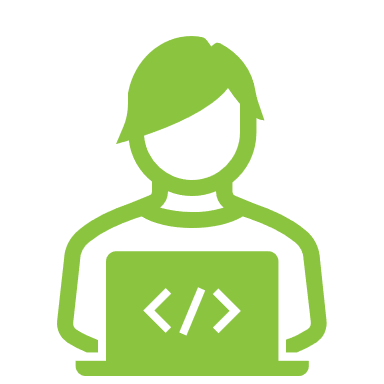 IOE & PEARS
Entering series-based DE
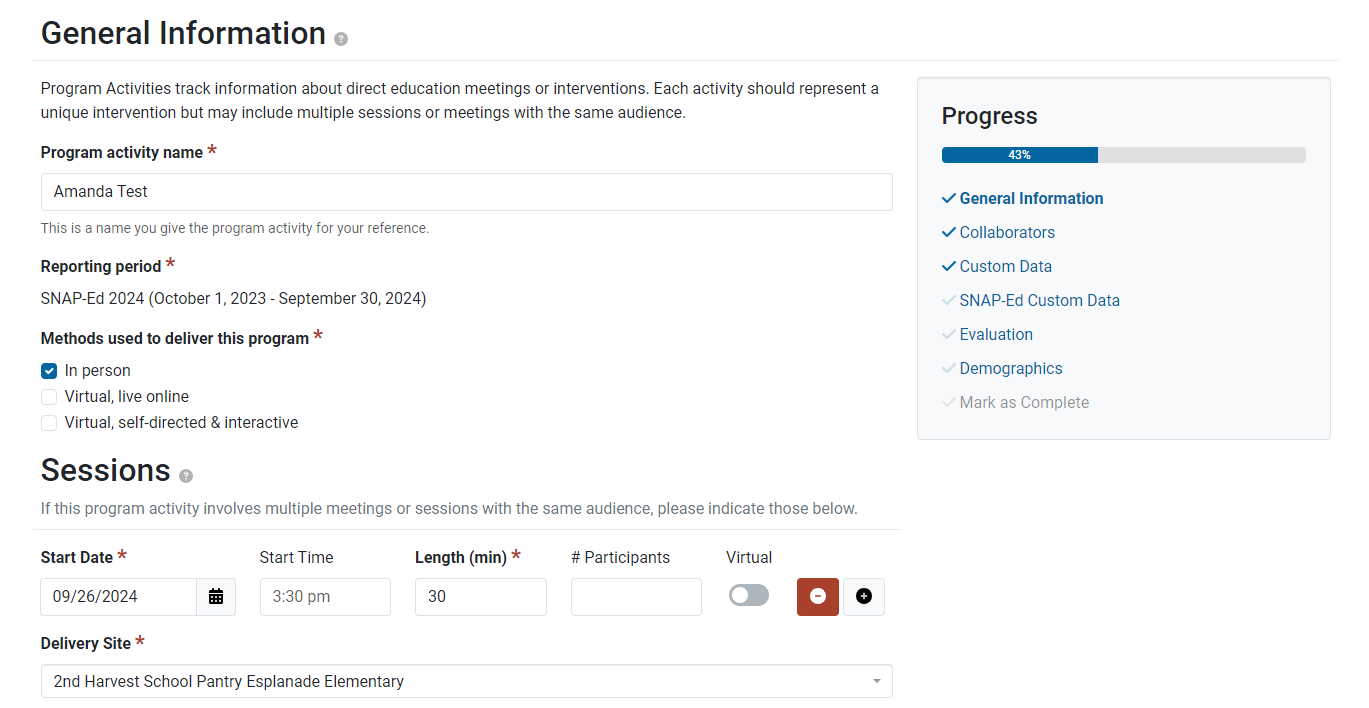 Series-based direct education should always be entered as a single Program Activity!

Click the “+” under Sessions to add a session.

There is no need enter your pre or post survey as a session (unless it occurs on the same day as a lesson).
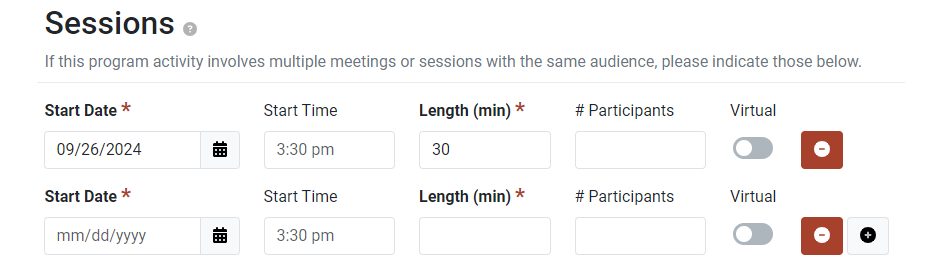 Identify your Program Activity as IOE
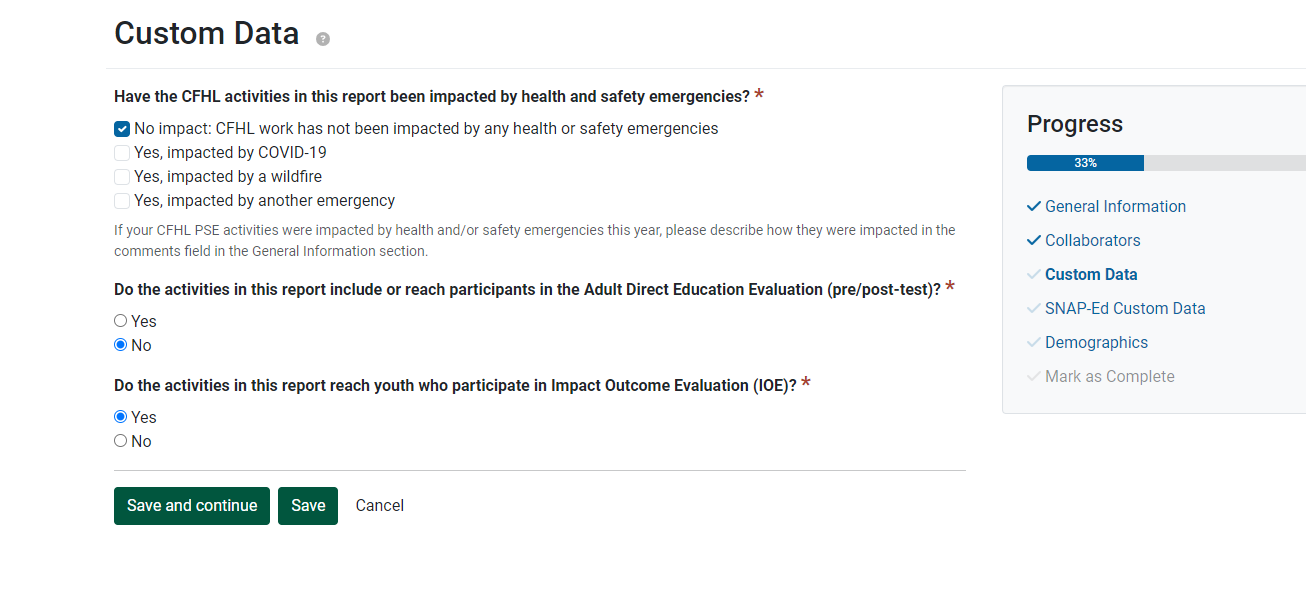 Additional resources
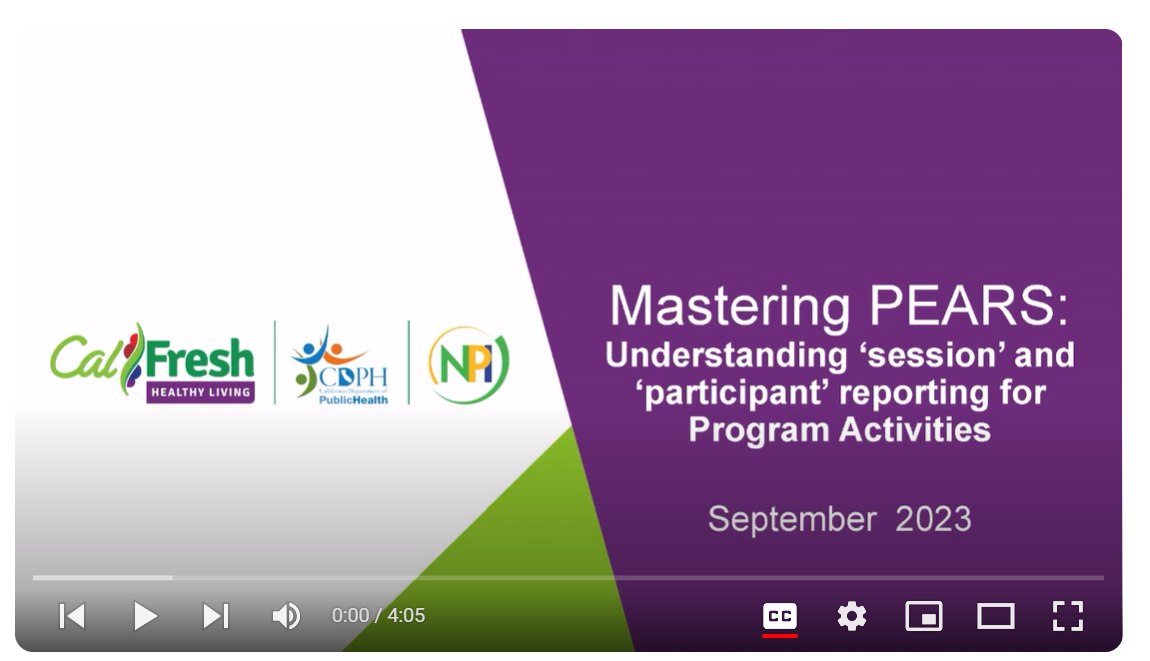 ~4 min Mastering PEARS video
https://www.youtube.com/watch?v=VRM1le1TuWU&list=PL3_GCOmyKJRZcNqAL455praN2GPbqmc7U

Leah’s Pantry- PEARS Lessons 2 & 3: 30 min mark (~10 min)
https://cfhlstatewidetraining-leahspantry.talentlms.com/learner/courseinfo/id:627
Stay Informed
Join the listserv
1:1 planning meeting with me
Next Quarterly Call: Tuesday, January 21st at 10am
Pre-register: https://ucanr.zoom.us/meeting/register/tJYtde-orTIsG9X2yaOHQqeu5hZEFNGSnCfM
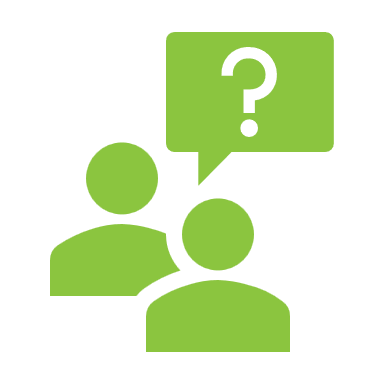 Questions?